«Использование online- игр на уроках английского языка»
МОУ – СОШ «Содружество»
учитель английского языка
Емельяненко Карина Гарегиновна
Научить человека быть счастливым нельзя, но воспитать его так, чтобы он был счастливым, можно. (А. С. Макаренко)
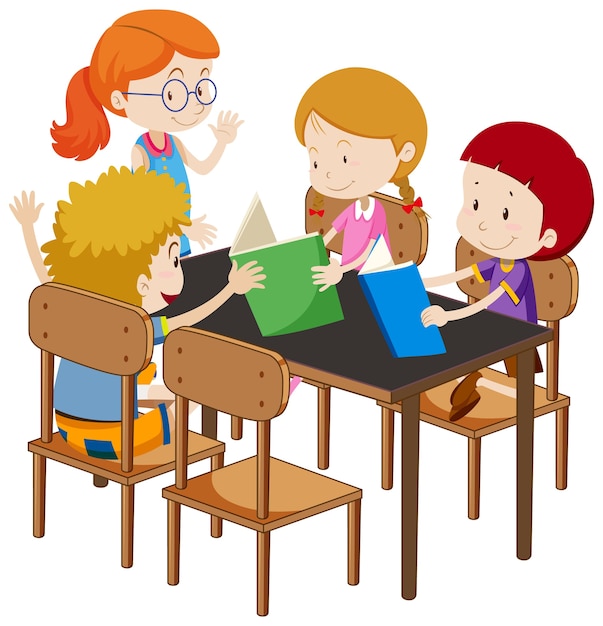 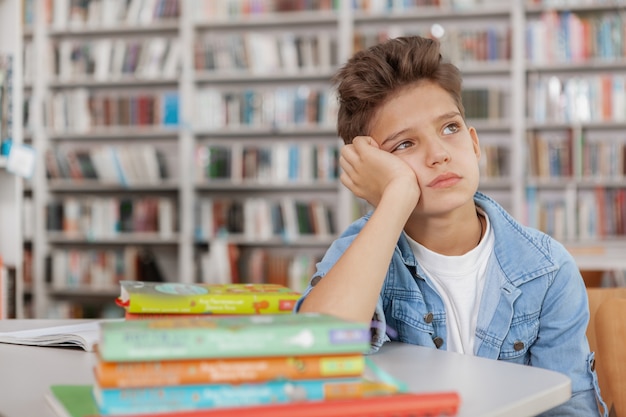 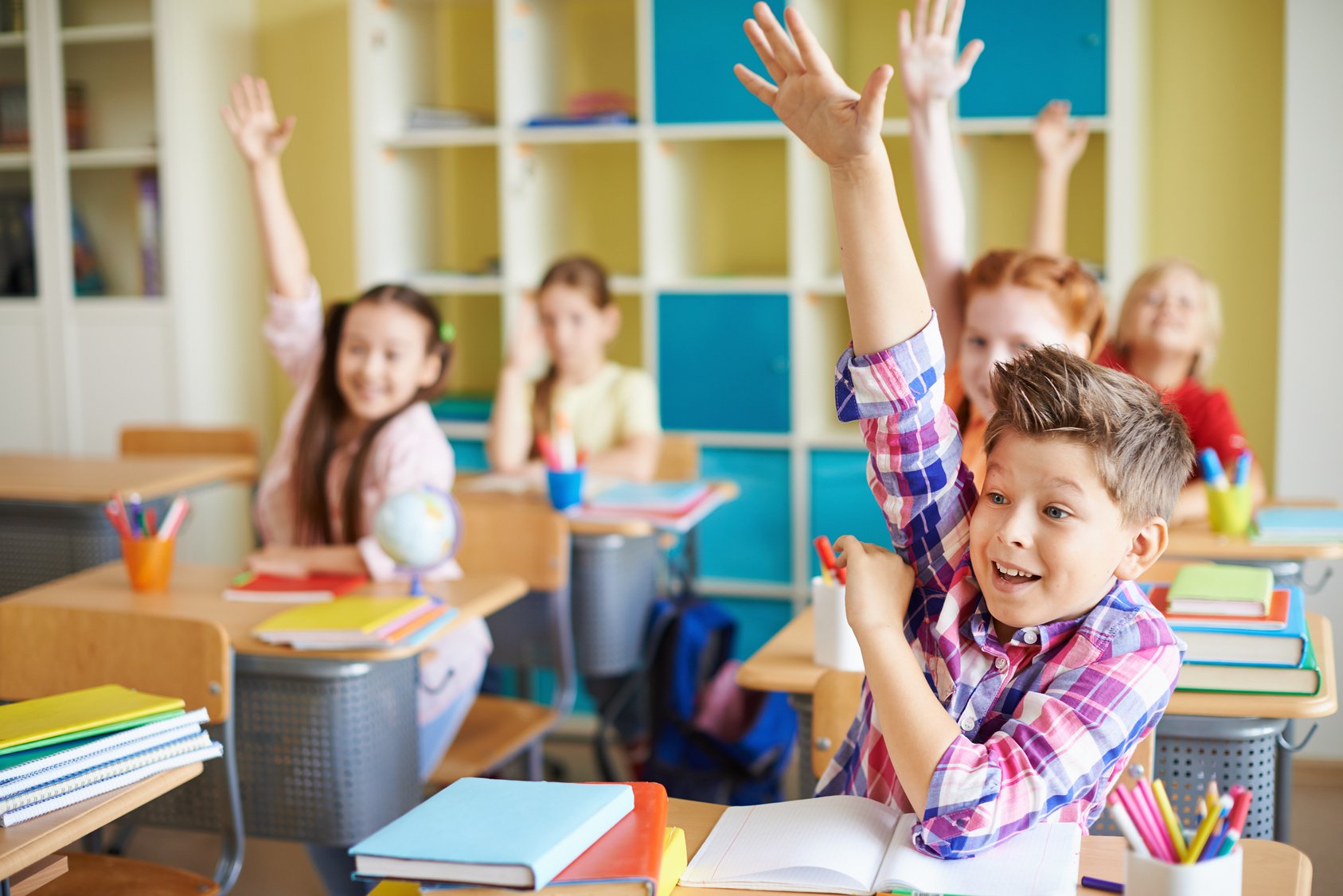 Игра – универсальное средство, помогающее учителю иностранного языка превратить достаточно сложный процесс обучения в увлекательное и любимое занятие.
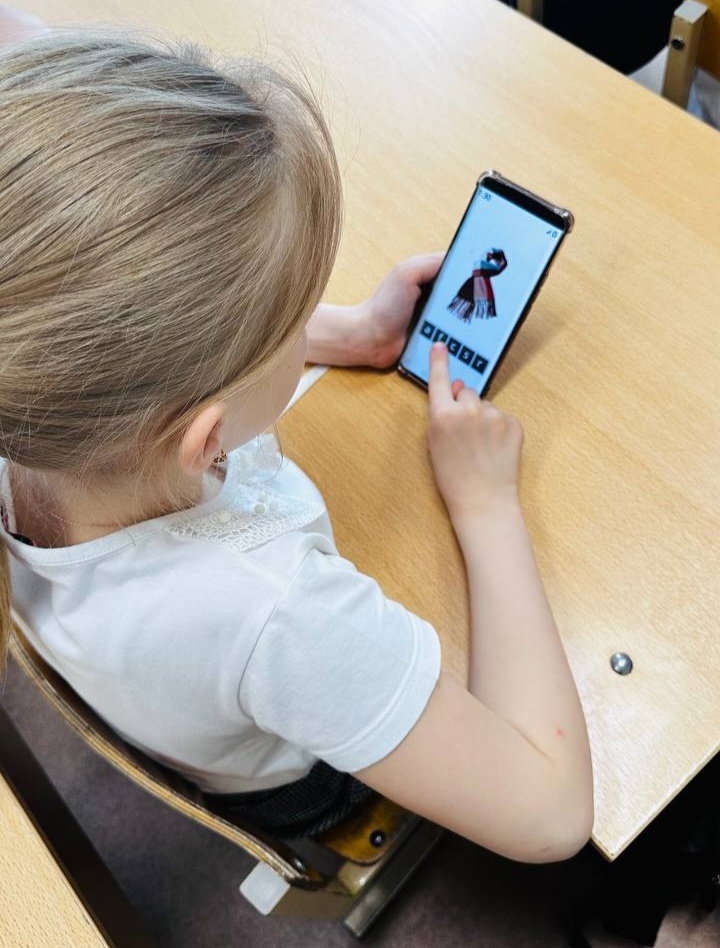 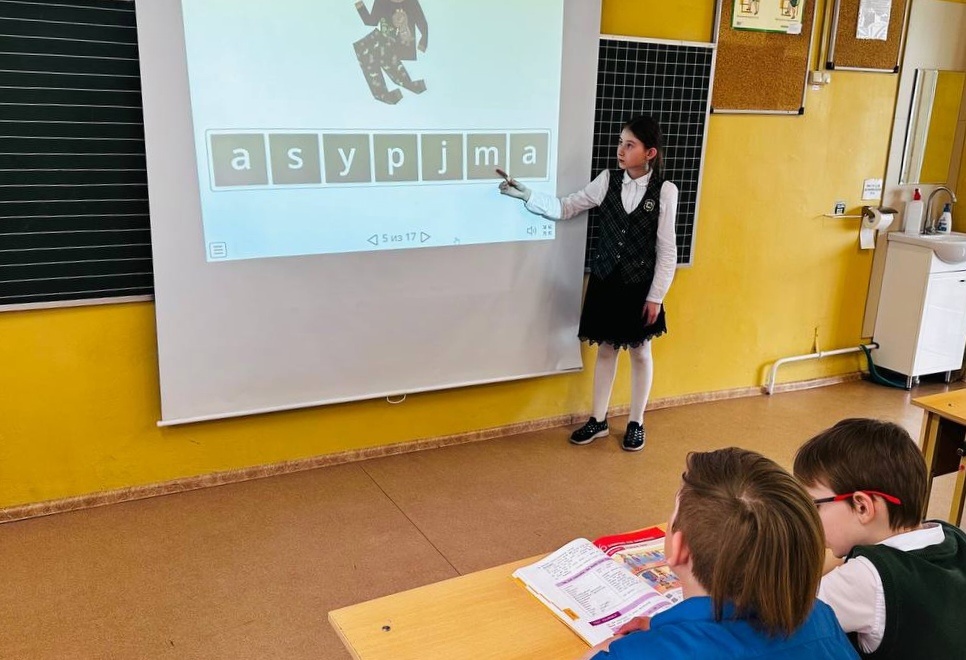 Фонетическая игра «Short vowels»
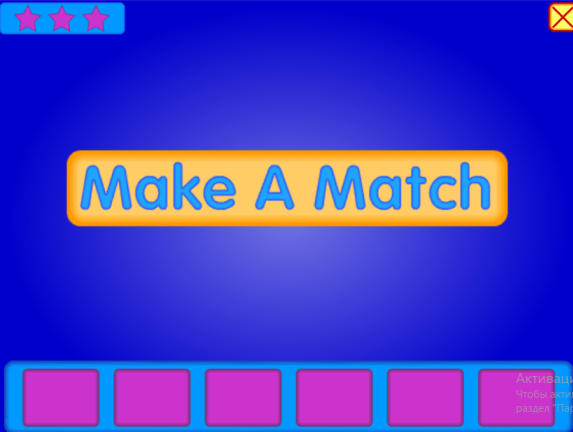 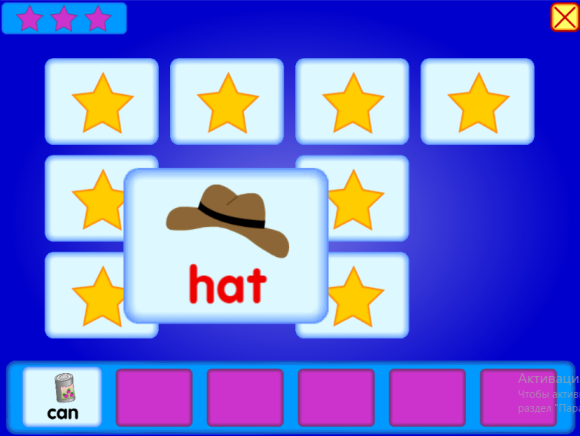 Ссылка:http://www.starfall.com/n/matching/short-vowels/load.htm?f
Грамматическая игра «Can/can’t»
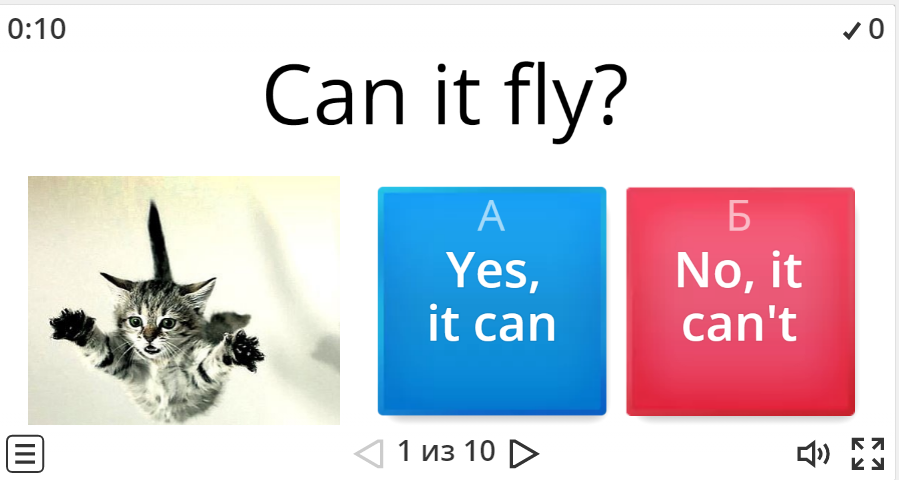 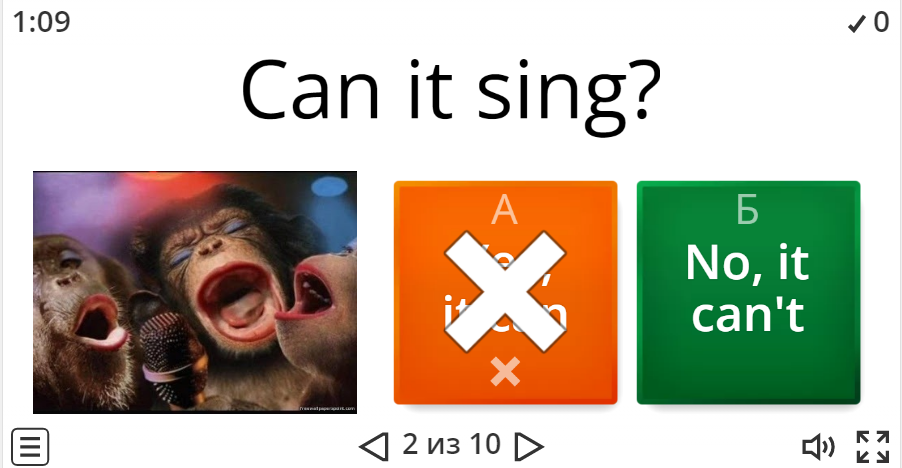 Ссылка:https://wordwall.net/ru/resource/6807494/english/can-it-p-104-practice
Лексическая игра «Post letter»
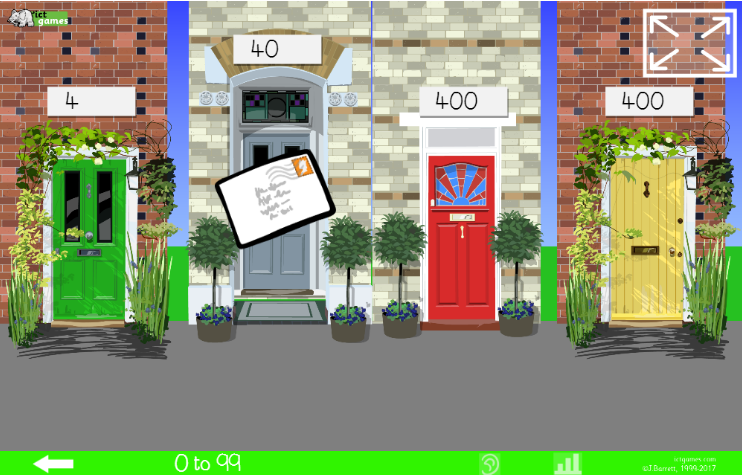 Ссылка: http://www.ictgames.com/postletter.html
Online- игра «Trolley Dash»
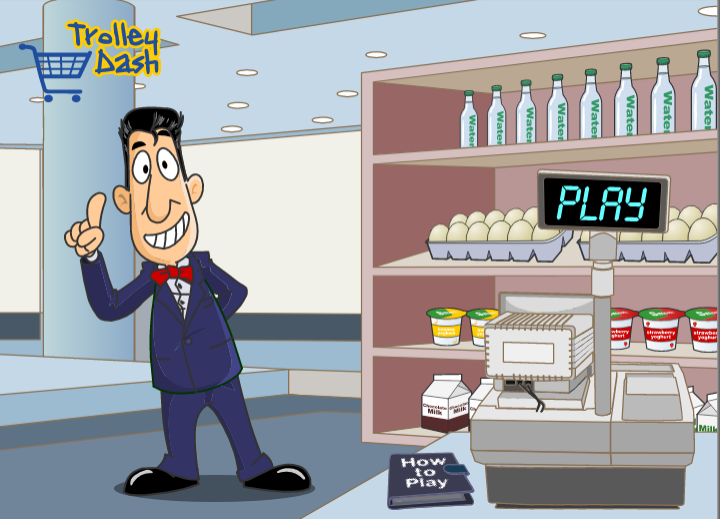 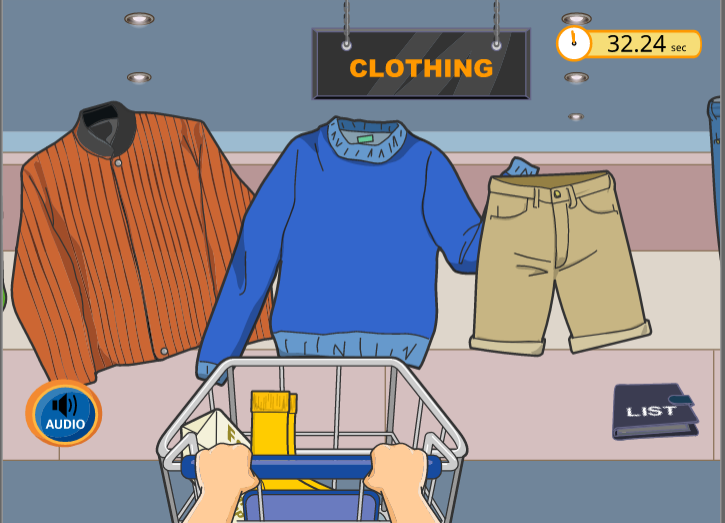 Ссылка: https://www.native-english.ru/games/trolley-dash
Online- игра «Story Maker»
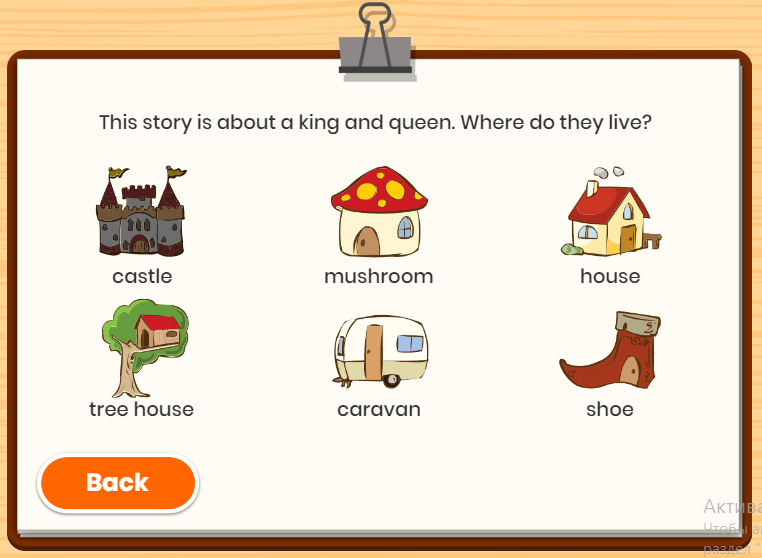 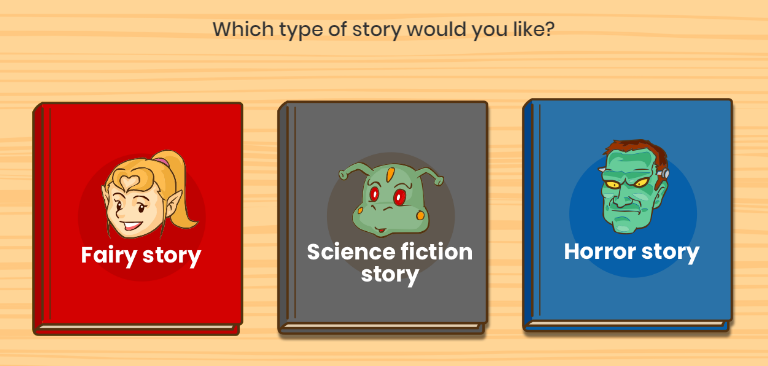 Ссылка: https://StoryMakerIndex.html
«Колесо фортуны»
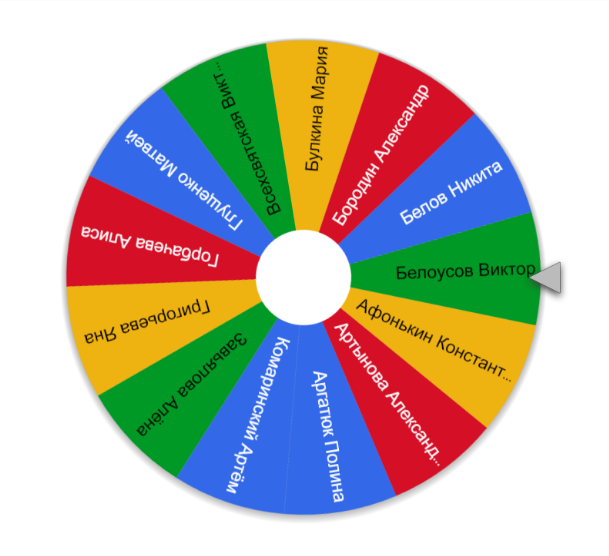 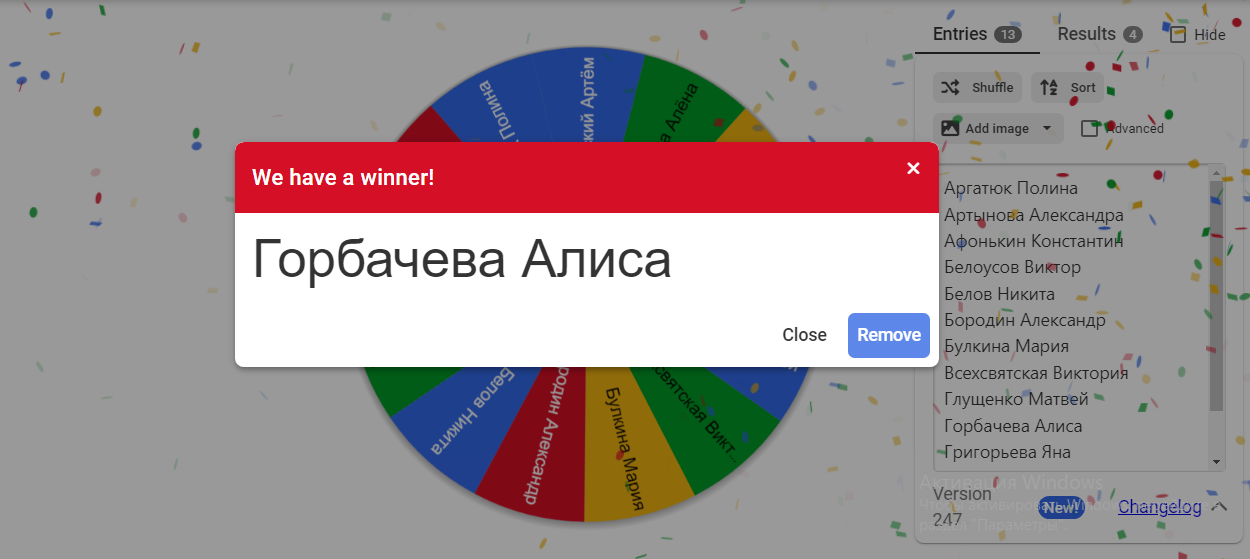 Ссылка: https://wheelofnames.com/
Учащиеся обычно лучше запоминают то, что им было приятно делать, поэтому online - игры позволяют запоминать глубоко и надолго.
Online - игры делают процесс обучения, порой трудный и утомительный, веселым, а это -  усиливает мотивацию к учению. 
Ученики очень активны во время игры, потому что никто не хочет, чтобы приятное времяпрепровождение быстро закончилось.
Спасибо за внимание!
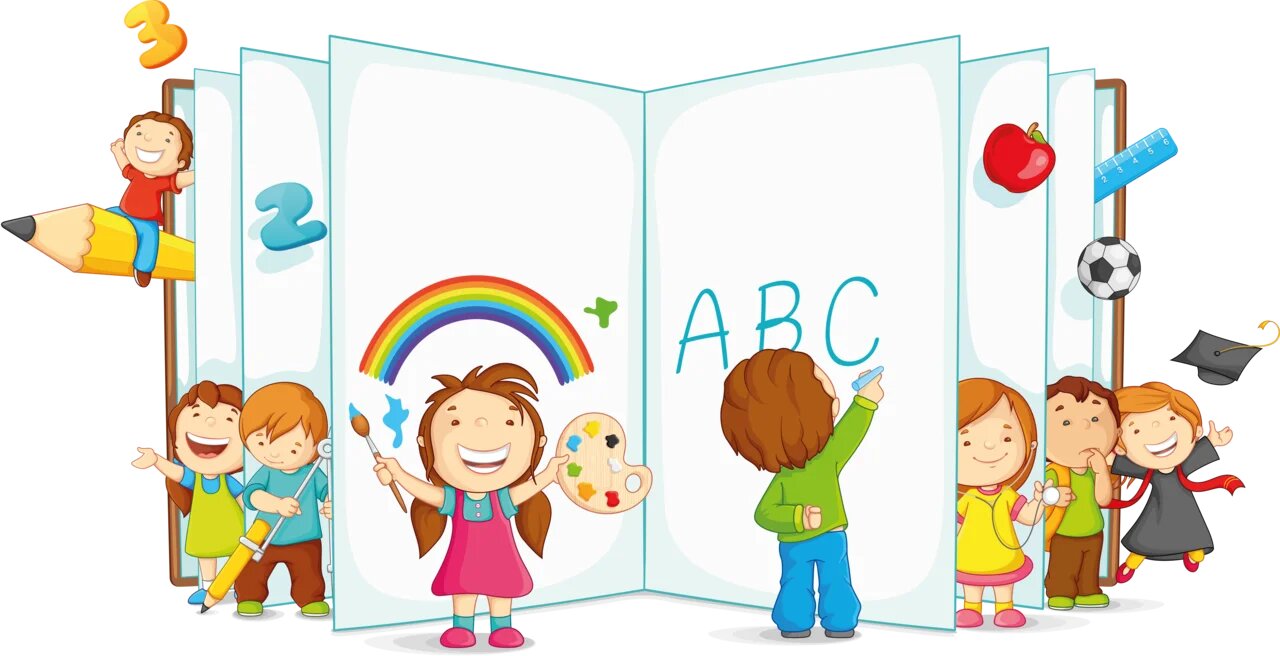